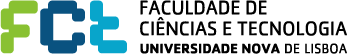 Mestrado Integrado em Engenharia de Ambiente
Modelação Ecológica 2012/13
Eutrofização na Albufeira de Castelo de Bode – Variáveis & Processos
Trabalho realizado por:
Carla Martins, nº 26691
Mariana Ferreira, nº 26973
Variáveis de Estado
Volume
C.I.: 900500000 m3 [a]
Concentração de Fósforo
C.I.: 0,03 mg/l [b]
Concentração de Azoto
C.I.: 1,06 mg/l [b]
Fitoplâncton
O nutriente limitante no sistema é o fósforo.
2
Processos
Mineralização
Absorção/Adsorção
Produção de Fitoplâncton
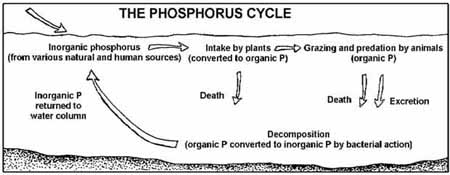 3
Figura 1 – Ciclo do fósforo na albufeira.
Requisitos do modelo
Caudal: 82 m3/s  [a]
Escoamento: 660 mm [a]
Precipitação total anual média: 1 000 mm a 1 400 m [a]
Temperatura: 12ºC [a]
Transparência: 4,45 m [b]
Coeficiente de extinção: 0,38 (K =1,7/Z)
4
Bibliografia
INAG, I.P. 2011. Modelação Matemática da Qualidade da Água em Albufeiras com Planos de Ordenamento – I – Albufeira de Castelo do Bode. Ministério da Agricultura, Mar, Ambiente e Ordenamento do Território. Instituto da Água, I.P. 	

www.snirh.pt
5